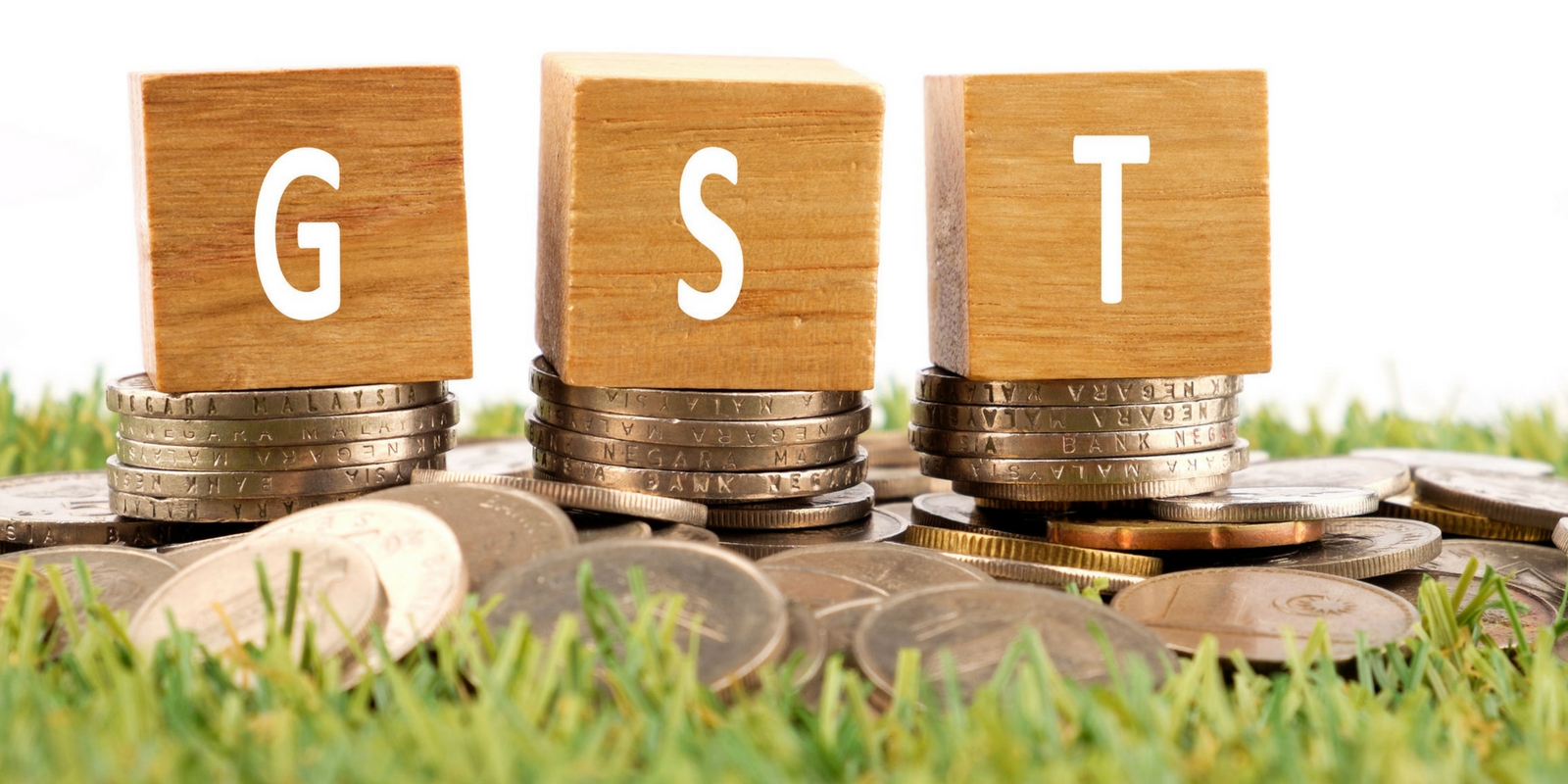 Demand and Recovery
By CA Shubham Khaitan, B.COM (Honours), FCA, LLB, ACS, CFA(USA), DISA (ICAI)
Partner - Tax & Regulatory, S. Khaitan & Associates
Email ID: shubham@cakhaitan.com, Phone No. 03340687062, +919831912725
Website: www.cakhaitan.com
Tax not paid or short paid or erroneously refunded – Section 73 & 74
Notice shall be served by the proper officer if :
Tax not paid 
Tax short paid 
Erroneously refunded 
Input tax credit wrongly availed or utilized
Section 74(1)
Section 73(1)
If not proven, notice deemed to be issued u/s 73(1)
fraud or any wilful misstatement or suppression of facts to evade tax
other than fraud or any wilful misstatement or suppression of facts to evade tax
to showcause why tax along with interest u/s 50 and penalty equivalent to the tax
to showcause why tax along with interest u/s 50 and penalty as per the provisions of the Act or rules is not payable
23-04-2024
2
Shubham Khaitan [B.Com(Hons),LLB,FCA,ACS,CFA(US),DISA]
+91 98319 12725
Shubham@cakhaitan.com
Tax not paid or short paid or erroneously refunded – Section 73 & 74
Time limit for issuance of Notice and Order :
75(1). To exclude the period for which the service of notice or issuance of order is stayed by a court or Appellate Tribunal is stayed
75(10). Adjudication deemed to be concluded if order not issued within the above time period
75(11). If any authority has given decision prejudicial to the interest of revenue and appeal is preferred  to AT/HC/SC, period between the two decisions to be excluded
Tax not paid or short paid or erroneously refunded – Section 73 & 74
Section 73(3) / 74(3) - Where a notice has been issued for any period under sub-section (1), the proper officer may serve a statement, containing the details of tax not paid or short paid or erroneously refunded or input tax credit wrongly availed or utilised for such periods other than those covered under sub-section (1), on the person chargeable with tax.
Held that when the first SCN was issued all the relevant facts were  in the knowledge of the authorities. Later on, while issuing the second and third show cause notices the same/similar facts could not be taken as suppression of facts on the part of the taxpayer as these facts were already in the knowledge of the authorities. [Nizam Sugar Factory v. Collector 2006 (197) E.L.T. 465 (SC)]
23-04-2024
4
Shubham Khaitan [B.Com(Hons),LLB,FCA,ACS,CFA(US),DISA]
+91 98319 12725
Shubham@cakhaitan.com
Tax not paid or short paid or erroneously refunded – Section 73 & 74
Sec 73
Sec 74
23-04-2024
5
Shubham Khaitan [B.Com(Hons),LLB,FCA,ACS,CFA(US),DISA]
+91 98319 12725
Shubham@cakhaitan.com
Tax not paid or short paid or erroneously refunded – Section 73 & 74
23-04-2024
6
Shubham Khaitan [B.Com(Hons),LLB,FCA,ACS,CFA(US),DISA]
+91 98319 12725
Shubham@cakhaitan.com
Tax not paid or short paid or erroneously refunded – Section 73 & 74
Q. Whether penalty in accordance with section 73 (11) of the CGST Act should be levied in cases where the return in FORM GSTR-3B has been filed after the due date of filing such return?

As per the provisions of section 73(11) of the CGST Act, penalty is payable in case self-assessed tax or any amount collected as tax has not been paid within a period of thirty days from the due date of payment of such tax. 
It may be noted that a show cause notice (SCN for short) is required to be issued to a person where it appears to the proper officer that any tax has not been paid or short paid or erroneously refunded or where input tax credit has been wrongly availed or utilised for any reason under the provisions of section 73(1) of the CGST Act. The provisions of section 73(11) of the CGST Act can be invoked only when the provisions of section 73 are invoked. 
The provisions of section 73 of the CGST Act are generally not invoked in case of delayed filing of the return in FORM GSTR-3B because tax along with applicable interest has already been paid but after the due date for payment of such tax. It is accordingly clarified that penalty under the provisions of section 73(11) of the CGST Act is not payable in such cases. It is further clarified that since the tax has been paid late in contravention of the provisions of the CGST Act, a general penalty under section 125 of the CGST Act may be imposed after following the due process of law. [Practical implication – Section 73(11)- ??]
23-04-2024
7
Shubham Khaitan [B.Com(Hons),LLB,FCA,ACS,CFA(US),DISA]
+91 98319 12725
Shubham@cakhaitan.com
Tax not paid or short paid or erroneously refunded – Section 73 & 74
Explanation 1:
(i) the expression “all proceedings in respect of the said notice” shall not include proceedings under section 132;

(ii) where the notice under the same proceedings is issued to the main person liable to pay tax and some other persons, and such proceedings against the main person have been concluded under section 73 or section 74, the proceedings against all the persons liable to pay penalty under sections 122, 125, 129 and 130 are deemed to be concluded
Section 75(13). Where any penalty is imposed under section 73 or section 74, no penalty for the same act or omission shall be imposed on the same person under any other provision of this Act.
23-04-2024
8
Shubham Khaitan [B.Com(Hons),LLB,FCA,ACS,CFA(US),DISA]
+91 98319 12725
Shubham@cakhaitan.com
Meaning of Suppression
Suppression to mean non declaration of facts or information which a taxable person is required to declare in the return, statement, report or any other document under the Act or failure to furnish any information being asked by the PO

What if disclosed in financials?
Not preceded by any wilful suppression? What happens to inadvertent omission?
Accompanied by very strong words such as ‘fraud’ or “willful misstatement” ?
Can suppression if shown in the financial statements?

In the case of Pushpam Pharmaceuticals Company v. Collector of Central Excise , it was held that, when facts were known to both the parties, the omission by one to do what he might have done not that he must have done would not render it suppression. It is settled law that mere failure to declare does not amount to willful suppression. There must be some positive act from the side of the taxpayer to find willful suppression.
23-04-2024
9
Shubham Khaitan [B.Com(Hons),LLB,FCA,ACS,CFA(US),DISA]
+91 98319 12725
Shubham@cakhaitan.com
Whether opportunity of being heard is required before invoking 75(12)?
75(12). Notwithstanding anything contained in section 73 or section 74 [not 75?], where any amount of self-assessed tax in accordance with a return furnished under section 39 remains unpaid, either wholly or partly, or any amount of interest payable on such tax remains unpaid, the same shall be recovered under the provisions of section 79.

75(4). An opportunity of hearing shall be granted where a request is received in writing from the person chargeable with tax or penalty, or where any adverse decision is contemplated against such person

79(1). Where any amount payable by a person to the Government under any of the provisions of this Act or the rules made thereunder is not paid, the proper officer shall proceed to recover the amount by one or more of the following modes, namely :-
23-04-2024
10
Shubham Khaitan [B.Com(Hons),LLB,FCA,ACS,CFA(US),DISA]
+91 98319 12725
Shubham@cakhaitan.com
Whether opportunity of being heard is required before invoking 75(12)
The words "any amount payable" is to be interpreted in the context in which it has been used and the amount payable (unless admitted) can only be determined by initiating adjudication process as provided under Section 73 or 74 of the CGST Act.
[Mahadeo Construction Co v. Union of India [2020] 116 taxmann.com 262 (Jharkhand)]

Even though the liability to pay interest under Section 50 is an automatic liability, still the quantification of such liability, certainly, cannot be by way of an unilateral action, more particularly, when the assessee disputes with regard to the period for which the tax alleged to have not been paid or quantum of tax allegedly remains unpaid. [CGST v. Daejung Moparts Pvt. Ltd. and ors]

Where there was a failure on the part of the assessee to pay the tax within the period prescribed, the assessee is entitled to be heard as he could produce the material on record proving that there was no delay in payment of tax. Principles of natural justice still ought to be followed before making of any demand. [LC Infra Projects (P) Ltd vs Union of India [2019] 109 taxmann.com 141 (Karnataka)]
23-04-2024
11
Shubham Khaitan [B.Com(Hons),LLB,FCA,ACS,CFA(US),DISA]
+91 98319 12725
Shubham@cakhaitan.com
Can notice be issued under 122(2) instead of 73 and 74?
122 (2) Any registered person who supplies any goods or services or both on which any tax has not been paid or short paid or erroneously refunded, or where the input tax credit has been wrongly availed or utilised, —
(a) for any reason, other than the reason of fraud or any wilful misstatement or suppression of facts to evade tax, shall be liable to a penalty of ten thousand rupees or ten per cent. of the tax due from such person, whichever is higher;
(b) for reason of fraud or any wilful misstatement or suppression of facts to evade tax, shall be liable to a penalty equal to ten thousand rupees or the tax due from such person, whichever is higher.

Can notice be issued under Section 122(2)?
Is it applicable to a taxable person who is not registered?
23-04-2024
12
Shubham Khaitan [B.Com(Hons),LLB,FCA,ACS,CFA(US),DISA]
+91 98319 12725
Shubham@cakhaitan.com
Can notice be issued under 122(2) instead of 73 and 74?
122 (1) Where a taxable person who –
 
(xi) is liable to be registered under this Act but fails to obtain registration

he shall be liable to pay a penalty of ten thousand rupees or an amount equivalent to the tax evaded or the tax not deducted under section 51 or short deducted or deducted but not paid to the Government or tax not collected under section 52 or short collected or collected but not paid to the Government or input tax credit availed of or passed on or distributed irregularly, or the refund claimed fraudulently, whichever is higher.

Can we pay 10% of tax or Rs. 10000 which is higher in case of an unregistered person liable to pay tax?
23-04-2024
13
Shubham Khaitan [B.Com(Hons),LLB,FCA,ACS,CFA(US),DISA]
+91 98319 12725
Shubham@cakhaitan.com
Some other principles of SCN u/s 75
PO can adjourn the personal hearing for reasons recorded in writing if sufficient cause is shown [adjournment cannot be granted for more than 3 hearings]

Amount of tax, interest and penalty as per the order <= Amount specified in notice

No demand to be confirmed on grounds other than the grounds provided in notice

PO to set out the relevant facts and the basis of his decision [speaking order]

Interest to be paid even if not specified in the order
23-04-2024
14
Shubham Khaitan [B.Com(Hons),LLB,FCA,ACS,CFA(US),DISA]
+91 98319 12725
Shubham@cakhaitan.com
Steps to be taken upon receiving a notice
Check Power of officer 
Check Jurisdiction Issue
Find deficiencies in the notice (technical or substantive?]
Check the manner of service of SCN
Check the period covered and corresponding time limit u/s 73(10)/74(10)
Check whether the RUD’s have been furnished
Check whether all the provisions which have been violated have been mentioned in the SCN
23-04-2024
15
Shubham Khaitan [B.Com(Hons),LLB,FCA,ACS,CFA(US),DISA]
+91 98319 12725
Shubham@cakhaitan.com
Aspects to verify Power of Officers
Notification no. 2/2017-CT should be referred for the following:
List of officers appointed by the Government
Territorial jurisdiction of the officers
Hierarchy and jurisdiction with which audit and appeals lie

Notification no. 14/2017-CT should be referred for the following:
Powers of the officer of DGGSTI, DGGST and DG(Audit)
Equivalency of rank between Director General office and Commissioner Office

Circular no. 1/1/2017 provides the functions of officers under registration/composition

Circular no. 3/3/2017 provides the functions of officers under other provisions

Circular no. 31/05/2018 provides the powers of officers in terms of monetary limits
23-04-2024
16
Shubham Khaitan [B.Com(Hons),LLB,FCA,ACS,CFA(US),DISA]
+91 98319 12725
Shubham@cakhaitan.com
Monetary limits as per Circular no. 31/05/2018-GST dated 9th Feb 2018
Earlier powers as per Cir No. 3/2017 – Superintendent (Section 73) and Deputy or Assistant Commissioner (Section 74)
23-04-2024
17
Shubham Khaitan [B.Com(Hons),LLB,FCA,ACS,CFA(US),DISA]
+91 98319 12725
Shubham@cakhaitan.com
Delegation of powers
5(2) An officer of central tax may exercise the powers and discharge the duties conferred or imposed under this Act on any other officer of central tax who is subordinate to him. - Superior can do what junior can do

5(3) The Commissioner may, subject to such conditions and limitations as may be specified in this behalf by him, delegate his powers to any other officer who is subordinate to him. - Commissioner's own powers delegated to subordinate

167. The Commissioner may, by notification, direct that subject to such conditions, if any, as may be specified in the notification, any power exercisable by any authority or officer under this Act may be exercisable also by another authority or officer as may be specified in such notification.- Commissioner delegation of powers from one authority to the other through a notification

168– Power exercisable by Commissioner of Board (CGST) / Commissioner of the State (SGST)
23-04-2024
18
Shubham Khaitan [B.Com(Hons),LLB,FCA,ACS,CFA(US),DISA]
+91 98319 12725
Shubham@cakhaitan.com
Some important judgements on powers of officers
Radha Krishan Industries (SC) – 
The Joint Commissioner while ordering a provisional attachment under section 83 was acting as a delegate of the Commissioner in pursuance of the delegation effected under Section 5(3) and an appeal against the order of provisional attachment was not available under Section 107 (1); 
The writ petition before the High Court under Article 226 of the Constitution challenging the order of provisional attachment was maintainable;

Canon India Pvt Ltd (SC) - 	
Where the statute confers the same power to perform an act on different officers, as in this case, the two officers, especially when they belong to different departments, cannot exercise their powers in the same case
Proceedings by DRI to issue SCN when goods cleared by Customs Officer not valid
PO may not be original officer but also his successor / superior in same office
DRI was wrongly appointed by the Board and not the Central Government
23-04-2024
19
Shubham Khaitan [B.Com(Hons),LLB,FCA,ACS,CFA(US),DISA]
+91 98319 12725
Shubham@cakhaitan.com
Cross jurisdiction or empowerment
Section 6(1)
Officers of SGST to be authorized as PO in CGST Act and viceversa and subject to conditions as may be notified [conditions and not authority to be notified]
Section 6(2)(a). 
If PO passes an order under CGST, he would also issue order in SGST
Section 6(2)(b)
Where PO of SGST has initiated proceedings on a subject matter, no proceedings to be initiated by PO under CGST on the same subject matter
Section 6(3)
Where order passed by CGST officer, its rectification, appeal and revision would also lie with CGST Department only
23-04-2024
20
Shubham Khaitan [B.Com(Hons),LLB,FCA,ACS,CFA(US),DISA]
+91 98319 12725
Shubham@cakhaitan.com
Cross jurisdiction or empowerment
Whether the action is in the nature of administrative action or Investigative action
Administrative action (e.g. department audits, scrutiny and other assessments)  – Notice can be challenged
Enforcement or Investigative action (Anti – evasion department, search and seizure operations etc.)
9th GST Council Meeting dated 16th Jan 2017
“viii. Both the Central and State tax administrations shall have the power to take intelligence based enforcement action in respect of the entire value chain”
D.O.F. No. CBEC/20/43/01/2017-GST (Pt.) dated 5th Oct 2018
authority which initiates such action is empowered to complete the entire process of investigation, issuance of SCN, adjudication, recovery, filing of appeal etc. arising out of such action
if an officer of the Central tax authority initiates intelligence based enforcement action against a taxpayer administratively assigned to State tax authority, the officers of Central tax authority would not transfer the said case to its State tax counterpart
23-04-2024
21
Shubham Khaitan [B.Com(Hons),LLB,FCA,ACS,CFA(US),DISA]
+91 98319 12725
Shubham@cakhaitan.com
Important judgements on cross empowerment
GK Trading Company dated 2nd December 2020 (Allahabad High Court)
Cross jurisdiction is restricted only for proceedings like assessment, demand, penalty etc. 
Inquiry u/s 70 includes 67,68,69,71 and 72. They cannot be treated as same subject matter
Therefore, such proceedings could be exercised by both CGST / UPGST officers
RCI Industries and Technologies (Delhi High Court)
Once search conducted by CGST Authorities and again by State Authorities
Once enforcement commenced by CGST, it should have carried the case to its conclusion
Action of CGST and SGST is overlapping and the Department is bound by its Circular.
(similar view in Sureshbhai Gadhecha Vs State of Gujarat (Gujarat High Court) dt 27.12.2019)
23-04-2024
22
Shubham Khaitan [B.Com(Hons),LLB,FCA,ACS,CFA(US),DISA]
+91 98319 12725
Shubham@cakhaitan.com
Importance of Supplying RUD to the assessee
SCN to be issued along with documents relied upon by Department
If RUDs made available subsequent to the SCN, the date of receipt of SCN would be when such RUDs have been received
Authenticated copies of documents relied on by Department to issue show cause notice required to be supplied to petitioner. Opportunity to inspect the document and to obtain photocopy thereof not sufficient [2000 (122) E.L.T. 26 (Raj.) - PGO PROCESSORS PRIVATE LIMITED]
Department bound to supply all relied upon documents in the show cause notice. Assessee entitled to copies of seized documents even if not relied in the show cause notice. Impugned orders not revealing supply of all documents seized from appellant. Principles of natural justice violated. Impugned order set aside and matter remanded to original authority for fresh decision after supply of all relied upon documents. Appellant to be allowed to examine documents not relied. [ANAGHA SURFACE TRANSPORT P. LTD - 2008 (12) S.T.R. 180 (Tri. - Bang.)]
23-04-2024
23
Shubham Khaitan [B.Com(Hons),LLB,FCA,ACS,CFA(US),DISA]
+91 98319 12725
Shubham@cakhaitan.com
Where there are technical deficiencies in the department proceedings
Any specified document that is issued without the electronically generated DIN shall be treated as invalid and shall be deemed to have never been issued
Exceptions:
(i)	when there are technical difficulties in generating the electronic DIN, or
when communication regarding investigation/enquiry, verification etc. is required to issued at short notice or in urgent situations and the authorized officer is outside the office in the discharge of his official duties
To be regularized within 15 working days of its issuance:
obtaining the post facto approval of the immediate superior officer as regards the justification of issuing the communication without the electronically generated DIN;
mandatorily electronically generating the DIN after post facto approval; and
printing the electronically generated pro-forma bearing the DIN and filing it in the concerned file
23-04-2024
24
Shubham Khaitan [B.Com(Hons),LLB,FCA,ACS,CFA(US),DISA]
+91 98319 12725
Shubham@cakhaitan.com
Where there are technical deficiencies in the department proceedings
Section 160(1). No assessment, reassessment, adjudication, review, revision, appeal, rectification, notice, summons or other proceedings done, accepted, made, issued, initiated, or purported to have been done, accepted, made, issued, initiated in pursuance of any of the provisions of this Act shall be invalid or deemed to be invalid merely by reason of any mistake, defect or omission therein, if such assessment, re-assessment, adjudication, review, revision, appeal, rectification, notice, summons or other proceedings are in substance and effect in conformity with or according to the intents, purposes and requirements of this Act or any existing law. [Whether non provision of DIN falls in this?]
(2) The service of any notice, order or communication shall not be called in question, if the notice, order or communication, as the case may be, has already been acted upon by the person to whom it is issued or where such service has not been called in question at or in the earlier proceedings commenced, continued or finalised pursuant to such notice, order or communication. [Consequences of compliances without objection to PO / DIN?]
23-04-2024
25
Shubham Khaitan [B.Com(Hons),LLB,FCA,ACS,CFA(US),DISA]
+91 98319 12725
Shubham@cakhaitan.com
Important contents of reply to SCN
Dispute the showcause notice upfront and allowance to supplement the reply later
Provide the summary of tax, interest and penalty demanded
Discuss the facts of the case highlighting the wrongdoings of the Department if any (should show why taxpayer is aggrieved)
Provide the index of the grounds in brief for a bird’s eye view
Detailed submissions of the each of the grounds with the provisions, case laws etc.
All case laws should be quoted with their Citations
Disputing the interest and penalty with relevant case laws
Request for personal hearing
Prayer to drop the demand of tax, interest and penalty
23-04-2024
26
Shubham Khaitan [B.Com(Hons),LLB,FCA,ACS,CFA(US),DISA]
+91 98319 12725
Shubham@cakhaitan.com
Section 76. Tax collected but not paid to Government
Notwithstanding anything to the contrary contained in any order or direction of any Appellate Authority or Appellate Tribunal or court or in any other provisions of this Act or the rules made thereunder or any other law for the time being in force, every person who has collected from any other person any amount as representing the tax under this Act, and has not paid the said amount to the Government, shall forthwith pay the said amount to the Government, irrespective of whether the supplies in respect of which such amount was collected are taxable or not.

(2) Where any amount is required to be paid to the Government under sub-section (1), and which has not been so paid,  the proper officer may serve on the person liable to pay such amount a notice requiring him to show cause as to why the said amount as specified in the notice, should not be paid by him to the Government and why a penalty equivalent to the amount specified in the notice should not be imposed on him under the provisions of this Act.

Q. Penalty payable under which provision? 
Q. Applicable on both registered and unregistered persons? What if I am not a taxable person also?
Q. Tax paid suo moto before issuance of notice u/s 76? Can notice be issued u/s 76(2) for penalty?
23-04-2024
27
Shubham Khaitan [B.Com(Hons),LLB,FCA,ACS,CFA(US),DISA]
+91 98319 12725
Shubham@cakhaitan.com
Other principles as per Section 76
PO to consider the representation of the person, determine the amount due and such person to pay the amount determined
Liable to pay interest at the specified rate u/s 50  from the date such amount was collected to the date when amount was paid
Opportunity of being heard to be provided where request is received in writing
PO to issue an order within 1 year from the date of issue of notice [no date for notice?]
Where issuance of order is stayed by order of court or AT, period of stay is to be excluded
PO to set out the relevant facts and the basis of his decision
Amount paid to the govt to be adjusted against tax payable
Surplus to be credited to the Consumer Welfare Fund or refunded to the person
The person who has borne the incidence of the amount may apply for refund
23-04-2024
28
Shubham Khaitan [B.Com(Hons),LLB,FCA,ACS,CFA(US),DISA]
+91 98319 12725
Shubham@cakhaitan.com
Interplay between 73(8) and 75(2)
73(8) Where any person chargeable with tax under sub-section (1) or sub-section (3) pays the said tax along with interest payable under section 50 within thirty days of issue of show cause notice, no penalty shall be payable and all proceedings in respect of the said notice shall be deemed to be concluded.

75 (2) Where any Appellate Authority or Appellate Tribunal or court concludes that the notice issued under sub-section (1) of section 74 is not sustainable for the reason that the charges of fraud or any wilful-misstatement or  suppression of facts to evade tax has not been established against the person to whom the notice was issued, the proper officer shall determine the tax payable by such person, deeming as if the notice were issued under subsection (1) of section 73.

Yes, claim allowed if tax and interest both had been paid within 30 days of SCN
If they have not been paid, then penalty of 10% will still be applicable
23-04-2024
29
Shubham Khaitan [B.Com(Hons),LLB,FCA,ACS,CFA(US),DISA]
+91 98319 12725
Shubham@cakhaitan.com
SECTION 77. Tax wrongfully collected and paid to Central Government or State Government
(1) A registered person who has paid the Central tax and State tax or, as the case may be, the central tax and the Union territory tax on a transaction considered by him to be an intra-State supply, but which is subsequently held to be an inter-State supply, shall be refunded the amount of taxes so paid in such manner and subject to such conditions as may be prescribed.
(2) A registered person who has paid integrated tax on a transaction considered by him to be an inter-State supply, but which is subsequently held to be an intra-State supply, shall not be required to pay any interest on the amount of central tax and State tax or, as the case may be, the central tax and the Union territory tax payable
[Mere wrong filing of return or wrong issuance of invoice and filing of return?]
23-04-2024
30
Shubham Khaitan [B.Com(Hons),LLB,FCA,ACS,CFA(US),DISA]
+91 98319 12725
Shubham@cakhaitan.com
SECTION 78. Initiation of recovery proceedings
Any amount payable by a taxable person in pursuance of an order passed under this Act shall be paid by such person within a period of three months from the date of service of such order failing which recovery proceedings shall be initiated :
Provided that where the proper officer considers it expedient in the interest of revenue, he may, for reasons to be recorded in writing, require the said taxable person to make such payment within such period less than a period of three months as may be specified by him.
23-04-2024
31
Shubham Khaitan [B.Com(Hons),LLB,FCA,ACS,CFA(US),DISA]
+91 98319 12725
Shubham@cakhaitan.com
Section 83. Provisional attachment to protect revenue in certain cases
(1) Where after the initiation of any proceeding under Chapter XII (Assessment), Chapter XIV (Inspection, Search, Seizure and Arrest) or Chapter XV (Demand and Recovery), the Commissioner is of the opinion that for the purpose of protecting the interest of the Government revenue it is necessary to do so, he may, by order in writing, attach provisionally any property including bank account belonging to the taxable person or any person under 122(1A) in such manner as may be prescribed. 
(2) Every such provisional attachment shall cease to have effect after the expiry of a period of one year from the date of the order made under sub-section (1).
Procedure against the above
To file an objection within 7 day of the attachment that the property not liable to be attached
The Commissioner to provide reasonable opportunity of being heard and release through order in Form GST DRC-23
23-04-2024
32
Shubham Khaitan [B.Com(Hons),LLB,FCA,ACS,CFA(US),DISA]
+91 98319 12725
Shubham@cakhaitan.com
Section 83. Provisional attachment to protect revenue in certain cases
Checklist against provisional attachment
Is there any proceeding initiated in the aforesaid cases?
Is there any evidence for the Commissioner to form an opinion?
Are there any material or evidence on which such action is relied?
Can it be proven that the aggrieved would not have paid it had it not been for this action?
Was the aggrieved not co-operating in the process of assessment through due submission of requisite documents and information?
Is there any proof that the taxpayer would have frittered his assets?
Had other mechanisms of recovery been tried against the taxpayer?
23-04-2024
33
Shubham Khaitan [B.Com(Hons),LLB,FCA,ACS,CFA(US),DISA]
+91 98319 12725
Shubham@cakhaitan.com
Section 83. Provisional attachment to protect revenue in certain cases
Vast difference between CGST and SGST Acts, distinguishing feature being that power of delegation under Section 5(3) of CGST Act is with the Commissioner in the Board and not the Commissioner of Central Tax. Under 5(3) of SGST Act, the Commissioner would be Commissioner of State Tax and in the same manner, the Commissioner, in Sections 167 and 168 ibid respectively, shall also be the Commissioner of State Tax. Such power conferred upon the Commissioner by the legislature could not have been delegated to the three subordinate officers namely, Deputy Commissioner, Assistant Commissioner and State Tax Officer in exercise of power under Section 5(3) of CGST Act 2017
Initiation of proceedings under Section 67 of Central Goods and Services Tax Act, 2017 by itself not sufficient to provisionally attach the property for the purpose of protecting the interest of the government revenue - Power specifically conferred upon the Commissioner to form such an opinion under Section 83 ibid - However, subjective satisfaction should be based on some credible materials or information and being a drastic power should be supported by supervening factor and should be used sparingly - Attachment of bank account and trading assets should be resorted to only as a last resort or measure and should not be equated with the attachment in the course of recovery proceedings. [Valerius Industries vs Union of India – 2019 (30) GSTL  15 (Guj)]
23-04-2024
34
Shubham Khaitan [B.Com(Hons),LLB,FCA,ACS,CFA(US),DISA]
+91 98319 12725
Shubham@cakhaitan.com
Section 83. Provisional attachment to protect revenue in certain cases
Section 83 of GST Acts empowering to provisionally attach any property of assesse during pendency of proceedings to protect interest of Revenue even if there is no outstanding demand pending against him - Reason for introducing this provision is that since proceedings take lot of time, assessee may not fritter its assets during this long period - However this has to be used sparingly because no safeguards have been provided in Section 83 ibid - It is not a tool to harass assessee and paralyze his business. [Pranit Hem Desai - 2019 (30) G.S.T.L. 396 (Guj.)]
23-04-2024
35
Shubham Khaitan [B.Com(Hons),LLB,FCA,ACS,CFA(US),DISA]
+91 98319 12725
Shubham@cakhaitan.com
ALLEGATION IN SCN TO DEMAND PENALTY
Action points for the Department
Cumulative facts should be brought in a way to prove Fraud or wilful misstatement or suppression of facts to evade tax [CCE (Salem)  vs JSW Steels Ltd (2017) 6 GSTL 397 (Madras)]
Prove from the conduct that there was deliberate act of wrongdoing and deception [CCE, Chennai - IV v Hanil Lear India Pvt Ltd (2015) 323 ELT 481]
From the stage of audit / investigation till the lead up to the SCN, record all the findings which may suggest evasion of taxes
Indicate whether the information or the activity carried out had not been declared in the return, statement, report or any other document furnished under this Act
If the information was asked for in writing before issuance of SCN and the same was not furnished, allege suppression. [meaning of suppression as per GST law]
23-04-2024
37
Shubham Khaitan [B.Com(Hons),LLB,FCA,ACS,CFA(US),DISA]
+91 98319 12725
Shubham@cakhaitan.com
Action points for the Department
If any incorrect information was given to mislead the Department, this also amounts to wilful misstatement. Mere incorrect statement is not enough. However, this should be judged based on the nature of misstatement.
Mere omission to provide some information or omitting to do something which the person is required to do would not be sufficient for invoking 11A(1). Intention to evade payment of duty must be proved through wilful misstatement / suppression (Cosmic Dye Chemical ((1995) 75 ELT 721 (SC))
Section 75(7).  Both the grounds and the amount provided in the order cannot travel beyond the SCN. Thereby, drafting of SCN becomes very critical.
Burden initially on the Department to establish evasion and thereafter on the assessee
 Initial burden is on the Department to prove that the situations visualised by the proviso existed. But once the Department is able to bring on record material that the appellant was guilty of any situation, the burden shifts [[Tamil Nadu Housing Board v. Collector — 1994 (74) E.L.T. 9 (S.C.)]
23-04-2024
38
Shubham Khaitan [B.Com(Hons),LLB,FCA,ACS,CFA(US),DISA]
+91 98319 12725
Shubham@cakhaitan.com
DEFENSE AGAINST PENALTY
Defenses  - Conflicting judgements
In case of CCE, Vishakhapatnam - III vs Andhra Pradesh Paper Mills Ltd (2017) 50 STR 121 (SC), the court held that in a situation where there are differing and contradicting judicial opinions / decisions, the penalty imposed cannot be so unless the issue is finally settled by the Supreme Court. 
In Birla Corporation Ltd vs CCE, Kolkata - VII (2014) 47 GST 143 (CESTAT-Kolkata), where issue of valuation / taxability was unsettled due to conflicting views / decisions and said issue got settled only after Larger Bench decision, it was held that allegation of suppression and consequent imposition of penalty was not sustainable
In CCE, Noida vs Delphi Automotive Systems Ltd (2013) 292 ELT 189 (Allahabad), the Hon’ble High Court held that mens rea was an essential part for levy of penalty. Hence, where provision of statute was not clear and there were divergent judicial pronouncements, it could not be said that there was mens rea on the part of taxpayers. Therefore, penalty was to be waived.
23-04-2024
40
Shubham Khaitan [B.Com(Hons),LLB,FCA,ACS,CFA(US),DISA]
+91 98319 12725
Shubham@cakhaitan.com
Defenses  - Interpretation issues
In KK Appachan vs CCE Palakkad (2007) 7 STR 230 (CESTAT- Bangalore), it was held that it is well setlled principle that in cases involving interpretation, there is no scope to hold that appellant are guilty of malafide intention. 
In Vipul Motors Pvt Ltd vs CCE (2008) 9 STR 220 (CESTAT - Delhi), where confusion was prevalent during the material period over liability of service tax on impugned activity, there was no mala fide delay in payment and payment was set aside 
In CCE vs Ess Ess Kay Engineering Co Ltd (2008) 14 STT 417, where there is dispute of interpretation of provision of law, penal provisions cannot be invoked
In CCE, Jaipur vs Shree Rajasthan Syntex Ltd (2015) 60 taxmann.com, where during relevant period, legal position and interpretation of unamended law and position after amendment was in fluid state, it was held that it would be appropriate to levy penalty.
23-04-2024
41
Shubham Khaitan [B.Com(Hons),LLB,FCA,ACS,CFA(US),DISA]
+91 98319 12725
Shubham@cakhaitan.com
Defenses  - Wilful misstatement
An incorrect statement cannot be equated with a willful misstatement. The latter implies making of an incorrect statement with the knowledge that the statement was not correct 
[Continental Foundation Jt. Venture v. Commissioner of Central Excise, 2007 (216) E.L.T. 177]
23-04-2024
42
Shubham Khaitan [B.Com(Hons),LLB,FCA,ACS,CFA(US),DISA]
+91 98319 12725
Shubham@cakhaitan.com
Defenses  - Clerical and human errors
In BSR & Co vs CST Gurgaon (2013) 30 STR 242, it was held that since short payment of service tax by the assessee was due to clerical error, it was held that penalty under Section 76 could not be imposed.
In Forbes Marshall Pvt Ltd vs CCE, Pune - I [(2015) 38 STR 483 (CESTAT - MUM], it was held that where assessee was regular in payment of Service tax but missed out two transactions due to oversight, it was held that intention to evade payment of duty is not established when assessee is eligible for taking Cenvat Credit as soon as duty is paid i.e. there is a revenue neutrality.
23-04-2024
43
Shubham Khaitan [B.Com(Hons),LLB,FCA,ACS,CFA(US),DISA]
+91 98319 12725
Shubham@cakhaitan.com
Defenses  - Retrospective amendment
In CCE, Puducherry Commissionerate vs CESTAT (2014) 50 taxmann.com, where demand of Service tax was validated by way of series of retrospective amendments, it was held that  penalty could not be levied
In the case of Jindal Vegetable Products Ltd. V/s. CCE., Meerut- II [2013-31-STR-367 (Tri.- Del.)], it was held that in case of retrospective amendment there cannot be suppression and hence penalties were set aside. 
In case of Usha Martin Industries V/s. CCE., Ranchi [2006-3-STR-147 (Tri. – Kolkata)], it was held that in view of the retrospective amendment in the Finance Act, 2000, the demand of Service Tax is sustainable against the assessees, but no penalty can be imposed inasmuch as the retrospective amendment cannot bring about penal, consequences.
23-04-2024
44
Shubham Khaitan [B.Com(Hons),LLB,FCA,ACS,CFA(US),DISA]
+91 98319 12725
Shubham@cakhaitan.com
Defenses  - More than mere non-payment
SC held that that mere non-payment of duties equivalent to collusion or wilful misstatement or suppression of facts is, in our opinion, untenable. In our opinion, the main body of the Section, contemplates ordinary default and leaves cases of evasion, a smaller, specific and more serious niche, to the proviso. [[Uniworth Textiles Ltd v. Commissioner 2013 (288) E.L.T. 161 (SC)]
In CCE, Rohtak vs Dhillon Kool Drinks and Beverages Ltd [(2010) 258 ELT 180], it was held that mere delay in payment of duty, due to financial constraints being faced by the company, cannot be said to be an act of fraud or wilful evasion
Penalty was not imposable in every case of non-payment or short payment of duty. Such short payment or non-payment is required to the deliberate with intent to evade payment duty. Further, when a fraud or misrepresentation is alleged, particulars thereof required are to be given in showcause notice [Vedanta Aluminium Ltd ((2016) 331 ELT 408 (Calcutta))]
23-04-2024
45
Shubham Khaitan [B.Com(Hons),LLB,FCA,ACS,CFA(US),DISA]
+91 98319 12725
Shubham@cakhaitan.com
Defenses  - Second or Third SCN on same subject
74(3) – SCN of subsequent period to be served through a statement
74(4) – Statement deemed u/s 73(1) if grounds same as the earlier notice
Held that when the first SCN was issued all the relevant facts were  in the knowledge of the authorities. Later on, while issuing the second and third show cause notices the same/similar facts could not be taken as suppression of facts on the part of the taxpayer as these facts were already in the knowledge of the authorities. [Nizam Sugar Factory v. Collector 2006 (197) E.L.T. 465 (SC)]
23-04-2024
46
Shubham Khaitan [B.Com(Hons),LLB,FCA,ACS,CFA(US),DISA]
+91 98319 12725
Shubham@cakhaitan.com
Defenses  - Suppression
Mere omission to give correct information is not suppression of facts unless it was deliberate to stop the payment of duty. Suppression means failure to disclose full information with the intent to evade payment of duty. When the facts are known to both the parties, the omission by one party to do what he might have done would not render its suppression.  [[Padmini Products— 1989 (43) E.L.T. 195 (S.C.)]
The appellant had placed all facts before Revenue by way of classification list - Claiming of exemption by itself does not amount to any misstatement or suppression [Hyundai Unitech Electrical Transmission Ltd. v. CCE Nagpur [2005 (187) ELT 312 (Tri-Mumbai)]
 The assessee was disclosing the info about the receipt of taxable service on commission basis in their balance sheet [[DCM Textiles vs CCE (2012) 35 STT 88] (under GST?)
23-04-2024
47
Shubham Khaitan [B.Com(Hons),LLB,FCA,ACS,CFA(US),DISA]
+91 98319 12725
Shubham@cakhaitan.com
INGREDIENTS REQUIRED
Types of offences
Penalty subject to certain limit (Section 125 [residuary clause], 122(3) – aids or abets the commission of offence)

Penalty for continuing offence dependent upon days, events,  etc.  (Section 123 - Failure to furnish information return - 100/day) 

Discretionary penalty (127 - where penalty not covered by 62/ 63/ 64/ 73/ 74/ 129/ 130, officer may impose penalty after giving opportunity of being heard)

Fixed amount of penalty or Fixed percentage of tax evaded (Section 122(2), 73, 74, 76, 129)
23-04-2024
49
Shubham Khaitan [B.Com(Hons),LLB,FCA,ACS,CFA(US),DISA]
+91 98319 12725
Shubham@cakhaitan.com
Mens rea not required in penalty proceedings
Mens rea means guilty mind. Normally, penalty is levied if violation is intentional.

In many penal provisions in taxation laws, the liability is absolute, i.e. penalty is leviable irrespective of intention.

Penalty is leviable for violation of rules - it does not matter whether it is a genuine mistake, lack of knowledge, negligence or intentional violation of rules. 

This can be considered only while deciding quantum of penalty leviable

In economic crimes and departmental penalties, Mens rea is not an essential ingredient for imposing a penalty unless statute specifically prescribes so [S Joshi v. Ajit Mills (SC)]

Penalty is a civil obligation and is far different from penalty for a crime. Unless expressly provided in statute, it is generally sufficient to prove that a default in complying with the statute has occurred [Gujarat Travancore Agency (AIR 1989 SC 1671)]
23-04-2024
50
Shubham Khaitan [B.Com(Hons),LLB,FCA,ACS,CFA(US),DISA]
+91 98319 12725
Shubham@cakhaitan.com
DISCRETION IN LEVY OF PENALTY
Lenient view in case of bonafide belief
S. 80 (ST) –Not to impose penalty if there is a reasonable clause [Overriding clause] 
SC in Hindustan Steel Ltd. [AIR 1970 SC 253] held the following principles:
Whether penalty should be imposed  for failure to perform a statutory obligation is a matter of discretion of the authority to be  exercised judicially and on a consideration of all the relevant circumstances.
The authority competent to impose the penalty will be justified in refusing  to impose penalty when there is a technical or venial breach of the provision of the Act or where  the breach flows from a bona fide belief
When authority has been conferred with a discretionary jurisdiction to levy, existence of mens rea is a relevant factor.[Bharjatiya Steel Industries v. CST (2008) 11 SCC 617]
If party did not pay tax due to bona fide belief, it cannot be said that it acted deliberately in defiance of law or that its conduct is dishonest or that it had acted in conscious disregard of its obligation. Imposition of penalty in such case is not justified. [EID Parry (AIR 2000 SC 551)]
23-04-2024
52
Shubham Khaitan [B.Com(Hons),LLB,FCA,ACS,CFA(US),DISA]
+91 98319 12725
Shubham@cakhaitan.com
Contrary view where minimum penalty is prescribed
Held that there is no discretion to the adjudicating authorities to reduce the penalty levied / leviable under Section 76 below the minimum prescribed and such matters ought to be decided afresh by imposing penalties between the minimum and maximum permissible limits [UOI vs Shiv Ratan Advertisers (2008) 12 STR 690 (Rajasthan)]

In CCE vs Port Officer (2010) 19 STR 641 (Gujarat) it was held that discretion to impose penalty below prescribed minimum is absent and tribunal cannot read the provision as vesting such power
23-04-2024
53
Shubham Khaitan [B.Com(Hons),LLB,FCA,ACS,CFA(US),DISA]
+91 98319 12725
Shubham@cakhaitan.com
DEPARTMENT ACTION AGAINST THE DEFENSE
Reading Taxpayer’s Replies and Objections
S.75(4) - Opportunity of hearing shall be granted where a request is received in writing or where any adverse decision is contemplated against such person
S. 75(5) - Adjournment if sufficient is cause is shown or or where any adverse decision is contemplated
Understand the facts of the case cited by the assessee and look for specific provisions of the Act / rules / notification / circular / any other document issued by CBIC which covers or is akin to the matter at hand
Analyze the grounds used cited by the taxable person and infer if:
It involves a complex interpretational issue / conflicting judgements 
Taxable person had a bonafide belief based on reasonable cause
There was a human / technical error without any evasion intent
Taxable person's grounds can be supported by legal provisions and judicial precedents
Look for judgements under both old & new regime to understand view taken by courts in similar matters
23-04-2024
55
Shubham Khaitan [B.Com(Hons),LLB,FCA,ACS,CFA(US),DISA]
+91 98319 12725
Shubham@cakhaitan.com
Grounds in order to counter taxpayer’s defence
Ignorance of the law or its amendments is not an excuse (P Raman vs CCE, Madurai [(2013)39 STT 134) (CESTAT - Chennai), Peter & Miller Packers [2015] 56 taxmann.com 279 (Madras)

Law cannot interpreted to mean that since Revenue had knowledge of suppression, the extended period of limitation cannot be legitimately invoked. [CCE v. Neminath Fabrics (P.) Ltd.] [2010 (256) ELT 369 (Guj)]

Where SCN issued to assessee alleged that it had committed wilful evasion of tax and findings recorded in assessment order also established that, EPL was applicable in instant case ([Vijaya Venkata Durga Oil Traders ([2014] 52 taxmann.com 2 (Andhra Pradesh))]
23-04-2024
56
Shubham Khaitan [B.Com(Hons),LLB,FCA,ACS,CFA(US),DISA]
+91 98319 12725
Shubham@cakhaitan.com
Evidence in support of demand of penalty
Find evidences where assessee had given any incorrect document or misdeclaration
Assessee declared that they will clear at higher rate under protest till classification is approved but did so at lower rate. EPL invocable [Bhor Industries Ltd ( [2015] 62 taxmann.com 203 (SC)]

Claims made in reply made not substantiated through acceptable and adequate documents / information

Documents / information requested for not produced till date i.e. Conduct of the assessee is to withhold information or documents during the proceedings
So far as time bar is concerned it is clear that when the conduct of the appellant makes clear that abatement was claimed not in accordance with law [Paharpur Cooling Towers Ltd. v. Commissioner of Central Excise, Raipur ([2013] 33 taxmann.com 494 (New Delhi - CESTAT))]
23-04-2024
57
Shubham Khaitan [B.Com(Hons),LLB,FCA,ACS,CFA(US),DISA]
+91 98319 12725
Shubham@cakhaitan.com
Evidence in support of demand of penalty
Not informed by assessee under any document furnished and was uncovered by only verification of documents 
Found by lower authorities and Tribunal that assessee had not disclosed availment ITC on commission in respect of trading activities and said facts came to knowledge of department only on verification of documents such as contract agreements, commission agreements etc. - Hence, invocation of extended period was valid [HIGH COURT OF MADRAS - F.L. Smidth (P.) Ltd. v. Commissioner of Central Excise, Tiruchirapalli [2015] 53 taxmann.com 479 (Madras)]

Exhaustive investigation or department action was needed to uncover offence which was not visible to naked eye due to well concealed nature of evidences
Where Cenvat credit stands taken by assessee by fraud on basis of invoices only without actual receipt of inputs and said fraud is unearthed by revenue only after exhaustive investigation, invocation of longer period of limitation is justified ([2014] 48 taxmann.com 214 (New Delhi - CESTAT) Singla Forgings (P) Ltd. v. Commissioner of Central Excise, Delhi-III]
23-04-2024
58
Shubham Khaitan [B.Com(Hons),LLB,FCA,ACS,CFA(US),DISA]
+91 98319 12725
Shubham@cakhaitan.com
Wording required to impose penalty
Section 75(6). PO to set out the relevant facts and the basis of his decision

Section and sub-section under which penalty has been imposed should be clear.
As per 74(11), Explanation 1(ii), where proceedings has been concluded under Section 73 or 74, penalty under Section 122,125,129 and 130 are concluded
Section 75(13). Where penalty has been imposed under 73 or 74, no penalty for the same shall be imposed on the same person under any other provision of this act

Comprehensive facts of the case, proceedings and findings of the case (documents / information) should be comprehensively eludicated which should justify the evasion of taxes.
It was held the Appellate authority did not discuss the facts which were suppressed or mis-declared or mis-stated by the appellant, except observing that had the Audit not pointed out the said wrong credit, the amount would not have been recovered from the appellant which cannot be accepted as a ground for confirming suppression, mis-statement or mis-declaration of facts by the appellant. [Landis + Gyr Ltd. v. CCE 2013 (290) E.L.T. 447 (Tri. - Kolkata)]
23-04-2024
59
Shubham Khaitan [B.Com(Hons),LLB,FCA,ACS,CFA(US),DISA]
+91 98319 12725
Shubham@cakhaitan.com
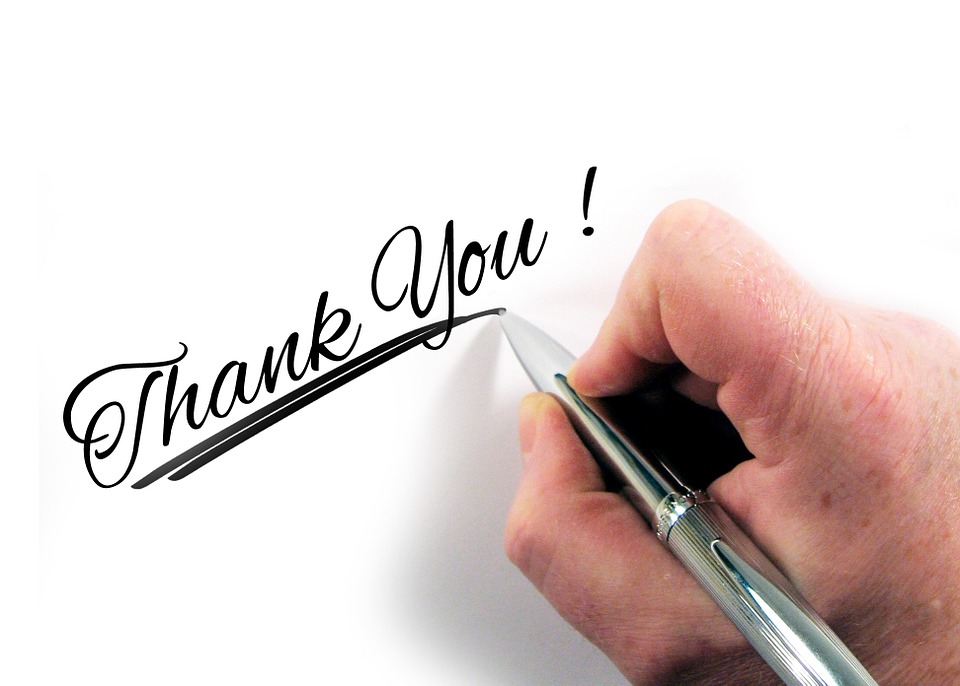 SPEAKER
Name: CA Shubham Khaitan
Qualification: B.COM (Hons), FCA, LLB, ACS, CFA (USA), DISA
Designation: Partner – Tax & Regulatory
Firm name: S. Khaitan & Associates, 
	   Chartered Accountants
CONTACT
Address: Mookerjee House, 17, Brabourne Road
2nd Floor, Kolkata – 700001
Email: shubham@cakhaitan.com
Phone: 03340687062, +919831912725
Website: www.cakhaitan.com